南港高工 電子學程  簡報
歡迎各位家長
報告人：電子科主任  張秉正
電子科(學程) 教育目標
1.傳授電子相關之基本知識與基本技能。
2.培育電子技術相關實務工作的能力。
3.養成良好的工作習慣及職業道德。
4.培養積極進取、不放棄的學習態度。
電子科 歷史與科徽
南港高工電子科成立於
民國67年，設立之初為「儀表修護科」
民國75年改為「控制科」，民國83年改為「電子科」
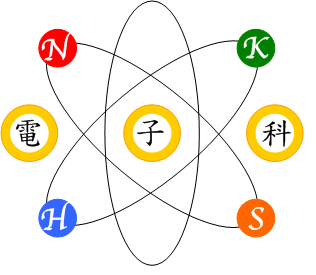 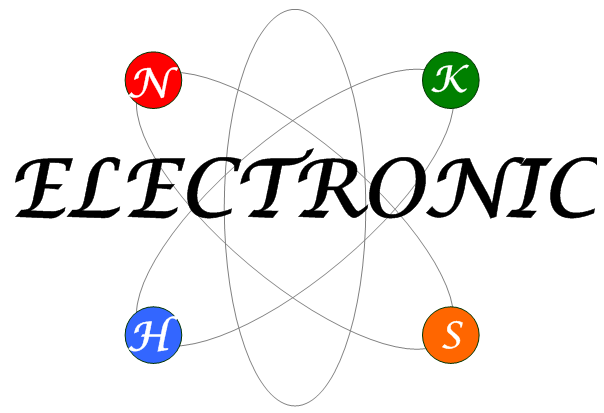 「電子科徽」設計理念：半導體為四價元素(外圍有四個電子)具有導體與絕緣體的特性，與本科發展軟體與硬體，       技能與升學，職業與道德並重的特色相同。
電子科培育特色-證照
一年級學生(綜高二年級)：
以培育基礎電子技術為主，輔導學生考取丙級工業電子證照。(推甄加分5%)
二、三年級學生(綜高三年級)：
以進階電子技術為主，輔導學生考取乙級數位電子證照。(技優、推甄加分15%)讓學生以取得證照來展現自信，
符合技職教育精神。
電子科培育特色-競賽
本科配合技職學校的技術本位，發展多方向的技能訓練，針對學生的能力與興趣加以培養訓練，在各項技能競賽中得到優良的成績表現。
※全國技能競賽：(每職種可報名6人)
工業電子，應用電子，網頁設計，資訊網路技術，集體創作等職類。
※全國高中職工科技藝競賽：(每職種只可報名1人)
工業電子，數位電子，電腦硬體修護，電腦軟體設計，等職類。
電子科培育特色-升學及師資
配合學校升學規劃，學生利用平日第8、9節課及寒暑假，實施補救教學，加強一般及專業學科的能力。其中本科教師學經歷完整，無論輔導學生技能或學業，均有充足的經驗。

   教師學歷分析表
電子學程  課程內容
綜高-電子學程 課程內容
學生畢業條件（105學年度入學學生畢業條件）
規定畢業總學分達160 學分以上(除實用技能學程達150 學分以上)，含體育、國防通識、健康與護理、必修科目、選修科目；
若未達畢業總學分之規定但已修畢達120 學分以上者，發予修業證明書(>120)；
未足120 學分者，則僅發予修業成績單(<120)。
不同身分別學生畢業條件標準
實習工場配置與設備
1.本科設置有各個專門的實習場所：
  共設有十個實習場所及一個專業教室，
  並有一技能訓練區(選手室)與教師研究室
  供教學所需。
2.本科的實習工場設備與儀器、工具  均符合電子科工場需求配置。
3.目前逐年更新設備，並積極申請經費，  發展特色課程，符合107課綱精神。
實習工場配置表-1F
實習工場配置表-2F
教學成果-技能檢定
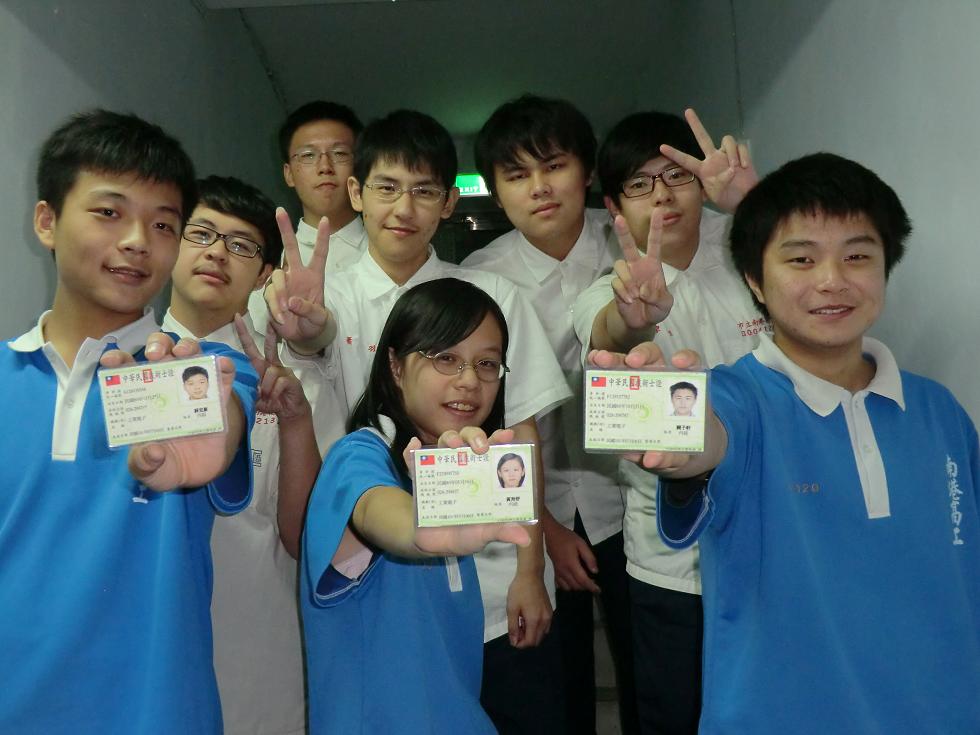 教學成果-技能競賽成果統計
教學成果-國際發明展成果
2013 德國紐倫堡 發明展
具有節省能源之電力切換分配裝置 銅牌獎
2014 美國匹茲堡 國際發明展
具有節省能源之電力切換分配裝置 金牌獎
具自動分類壓縮之資源回收裝置   銀牌獎
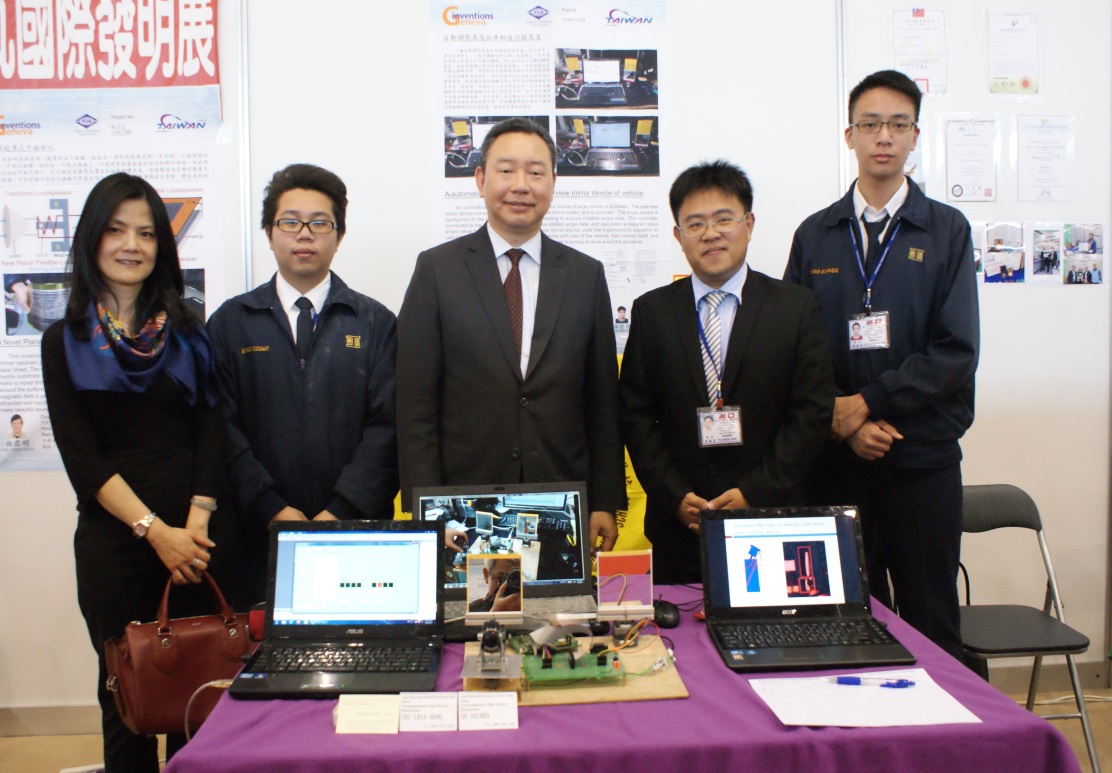 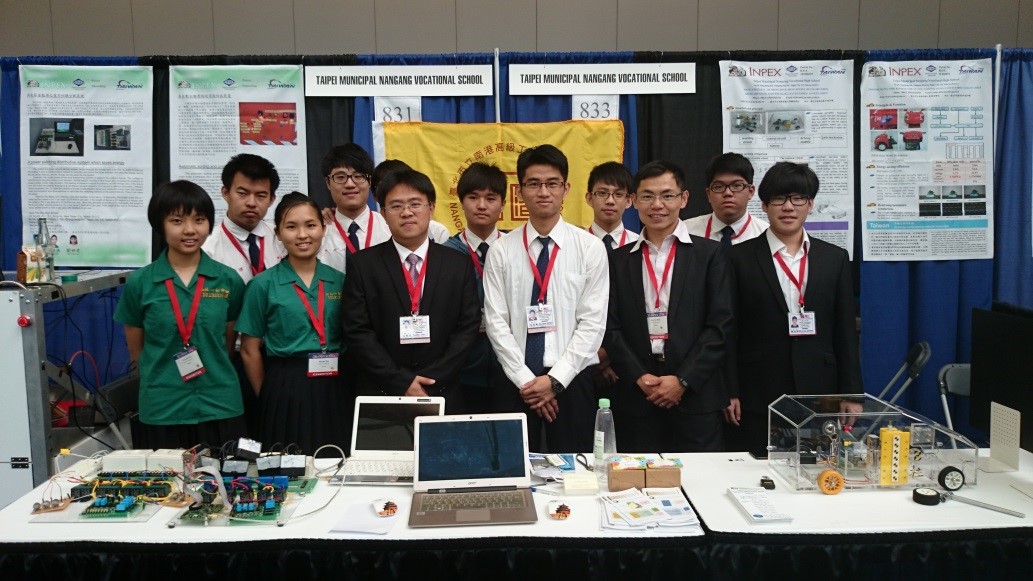 2015 瑞士日內瓦 國際發明展
自動調整角度的車輛後照鏡裝置   銅牌獎
指導老師：支裕文老師
電子科(學程)-選手訓練
學生進路與發展
技能證照：
國家證照：輔導及協助學生取得2張證照丙級工業電子、乙級數位電子。
特色證照： App程式設計 (App Inventor 2)證照
 Altium Designer PCB繪圖國際證照
升學輔導：
輔導學生錄取相關國、私立科技大學、技術學院之電子工程相關科系、資訊工程相關科系、資訊管理系電腦網路多媒體相關科系...等相關電子科系。
學生進路與發展
就業輔導：
可任職於電子、資訊、電腦網路及電機相關行業，擔任研發、製造、維護、採購、品管…等工作。
上市公司統計表：
上市公司893家，電子類公司472家，佔52.8%。
資料來源：yahoo奇摩股市(2106)
學生進路與發展
104資訊科技發布「2016年終獎金調查報告」
調查顯示，今年企業年終1.27個月，按個別產業排名：
1.金融業：1.76個月。
2.化學與石化業：1.56個月。
3.半導體業：1.53個月。
半導體業前兩年排名第6，今年第3。近年在智慧型手機等新興應用帶動下，台灣半導體產業包括晶圓代工、IC設計、IC封測等，產值維持穩定成長。
學生進路分析-業界聘用意願
勞動力發展署表示，根據全國就業e網第2季「2014企業徵才&聘用新鮮人意願調查」專題調查結果顯示，在求職者最在意的薪水方面，超過8成(80.32%)企業願意提供高於平均值的薪水給表現優異的新鮮人，而何種條件的新鮮人較具有薪資議價力? 前兩名分別為：
「突出的專業能力」(48.84%)與「具備專業證照」(36.77%)，
建議新鮮人在求職時，要能突顯個人的特殊學經歷，尤其是打工、實習經驗，以及已經取得的證照、專長等，這些都是企業評估新鮮人專業能力的指標。
學生進路分析-業界聘用意願
勞動力發展署「台灣就業通」網站第1季「2015企業最愛新鮮人大調查」結果顯示，受訪企業心目中最佳員工的能力，前三名分別為：
「自我管理能力」(54.89%)，「溝通協調能力」(52.85%)，「專業技術能力」(48.93%)，
有超過9成企業願意僱用社會新鮮人，企業在決定選用新鮮人時，最傾向選用：「在學期間有打工實習經驗者」和「在學期間已考取工作相關證照者」透過打工、實習機會彌補工作經驗與學經歷的不足。
學生進路分析-業界聘用意願
2015 企業最愛大學畢業生調查(Cheers雜誌)，調查結果有三個重點：
1、名校光環有利，但實作力才是王道：
前30大排名中，有將近三成為科技大學所囊括，這幾所大學在企業心目中，所獲得評價甚至領先多所國立大學。
2、企業最愛榜單，也是企業最渴望未來產學
合作的學校：
企業未來希望建立產學合作、提供實習或工讀名額的學校名單，與企業最愛大學畢業生的前30所學校吻合度相當高。
學生進路分析-業界聘用意願
3、考場勝利組不等於職場勝利組
分數只是反映一個人過去在「考試」上的學習成果，但未來一個人工作表現的好壞，卻不再用這個指標衡量。
結語：企業對一個標準人才完整期待的8大指標
「專業知識與技術」、「國際觀與外語能力」、「學習意願」、「團隊合作」、「抗壓性」、「解決問題能力」、「融會貫通能力」及「創新力」
學生升學分析圖
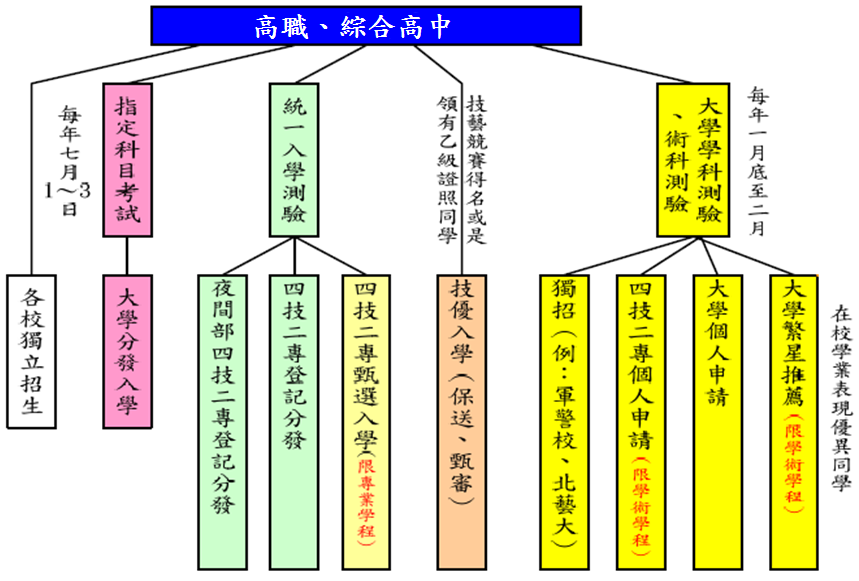 綜高(電子學程)升學分析表
學生升學分析-錄取率
綜高(電子學程)學生國立升學表現高於全國平均
將近五成(≈50%)的國立錄取率
多元活動 1
職業試探活動：一年級(上)分學程試探，讓綜高學生了解各學程特色。一年級(下)分流試探，學生選定電子學程後專業試探。
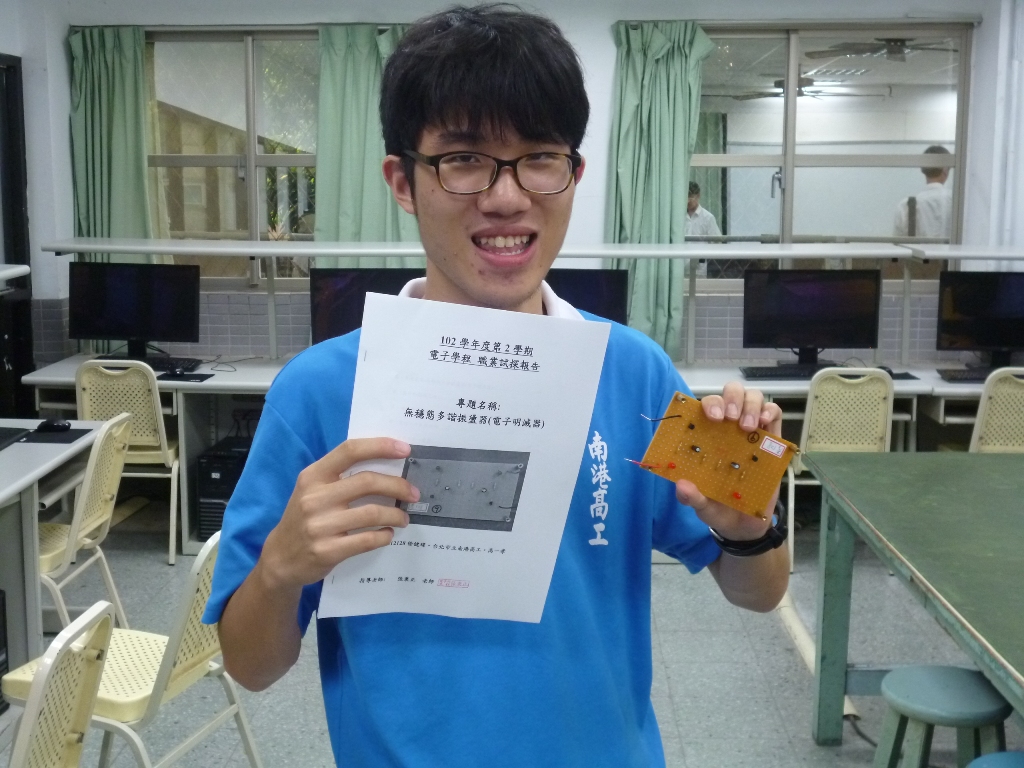 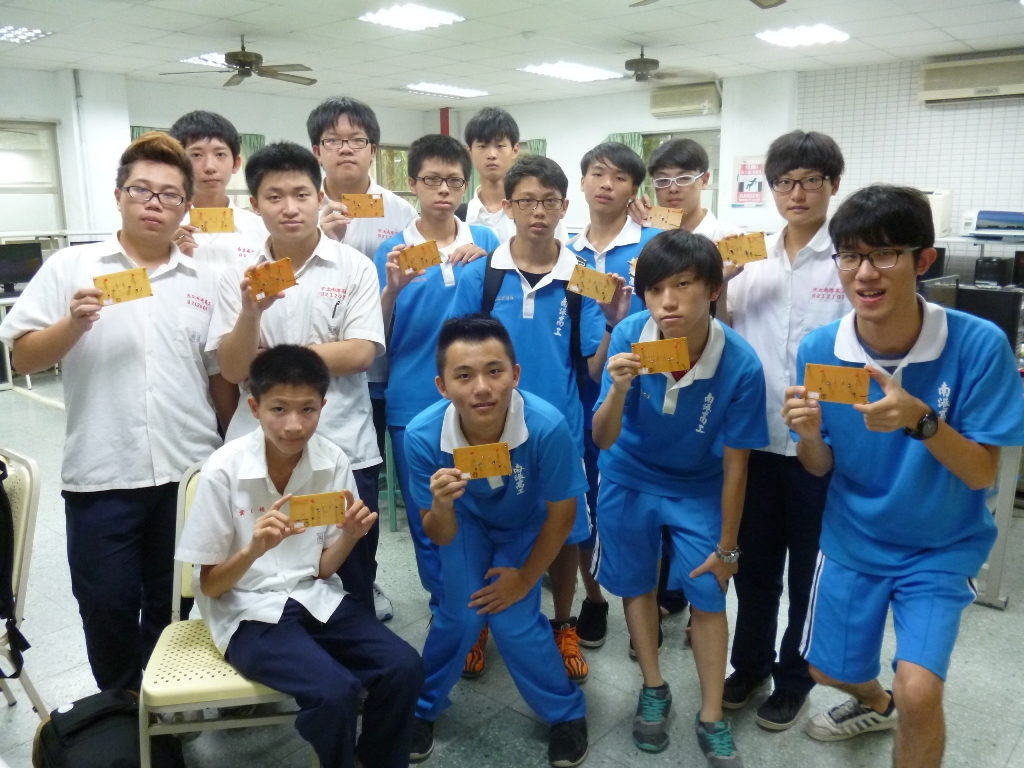 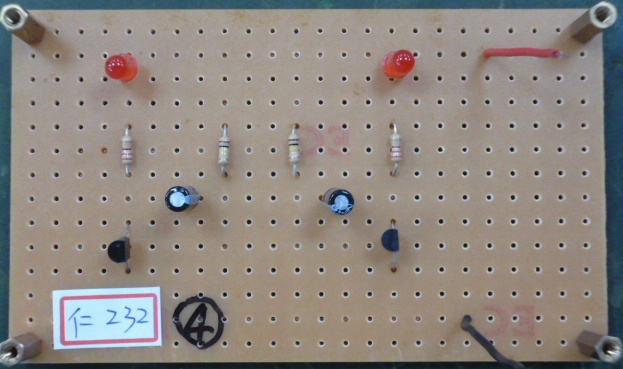 多元活動 2
迎新、送舊活動：二年級迎新活動，增進學生彼此認識。三年級送舊活動，感念回顧在校生活。藉由參訪教育景點及團體活動，培養學生親近大自然及開闊視野的心胸。
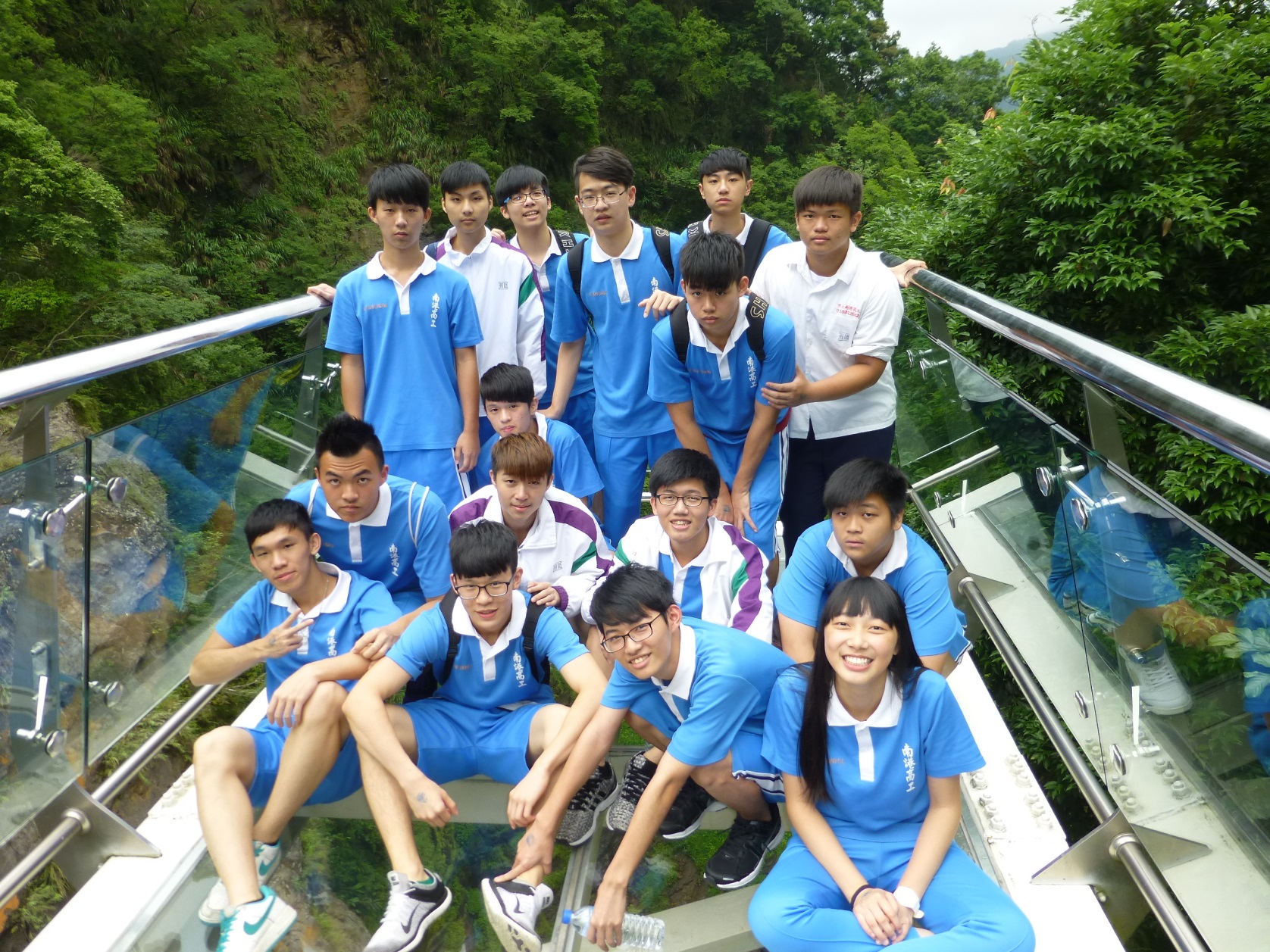 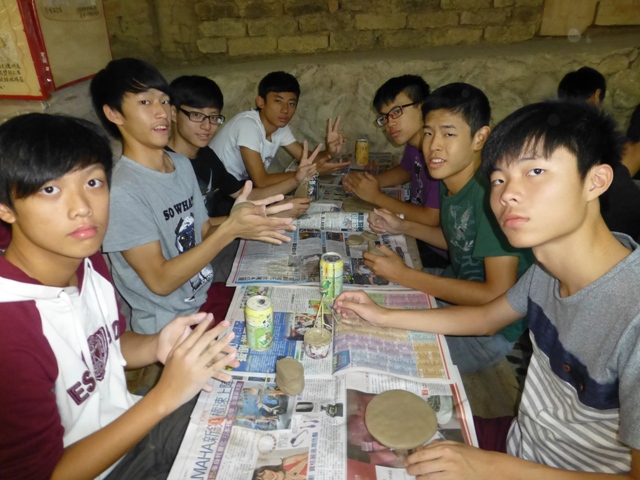 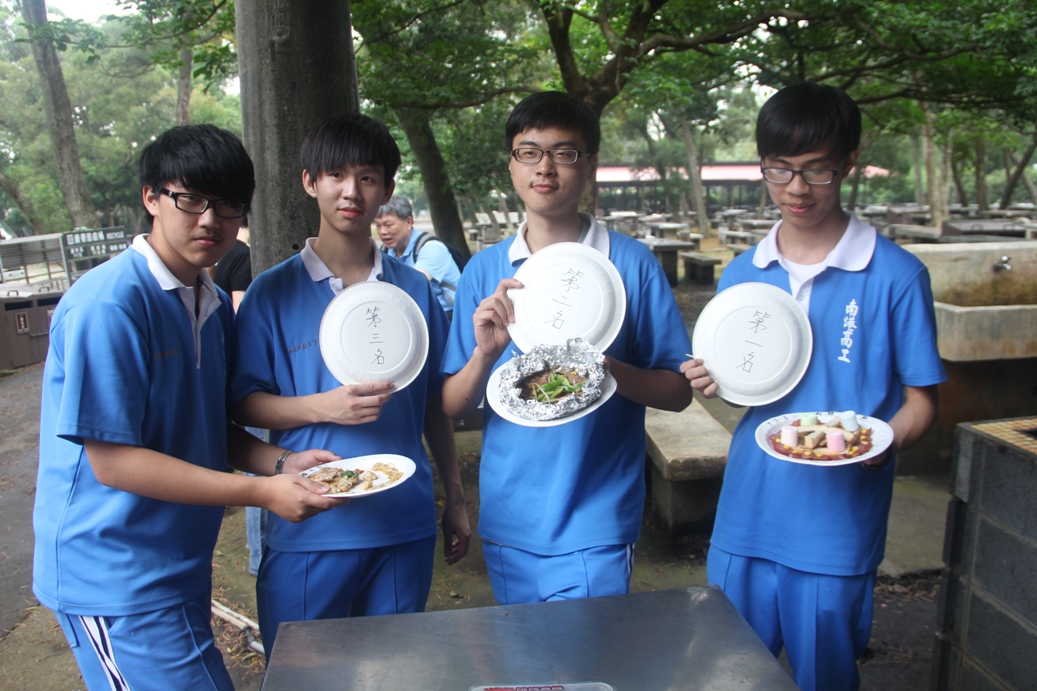 多元活動 3
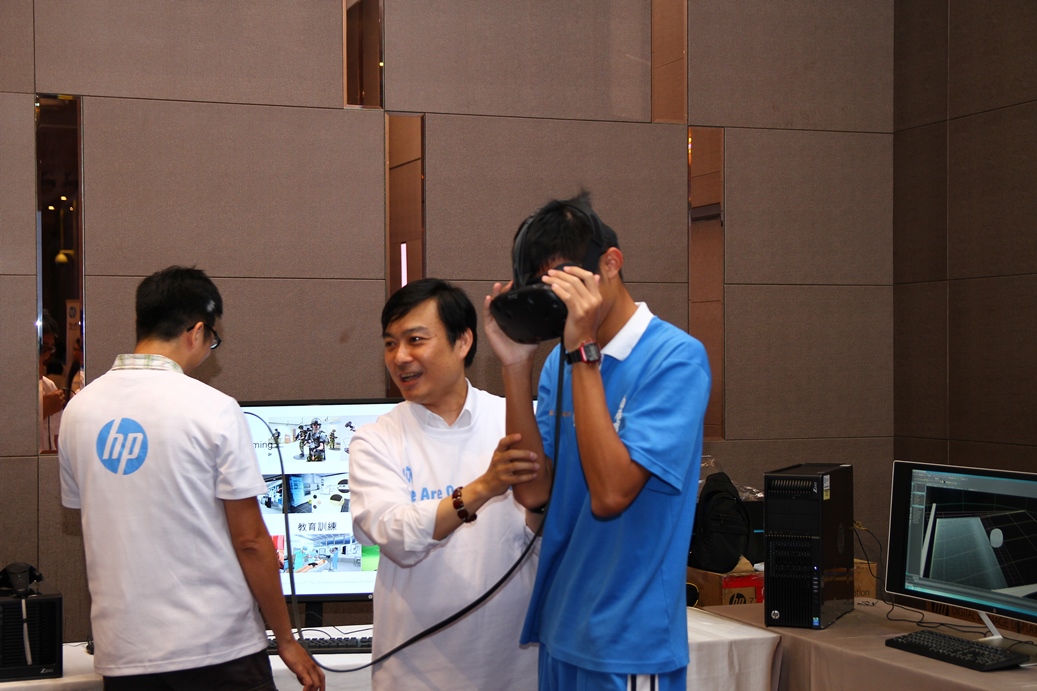 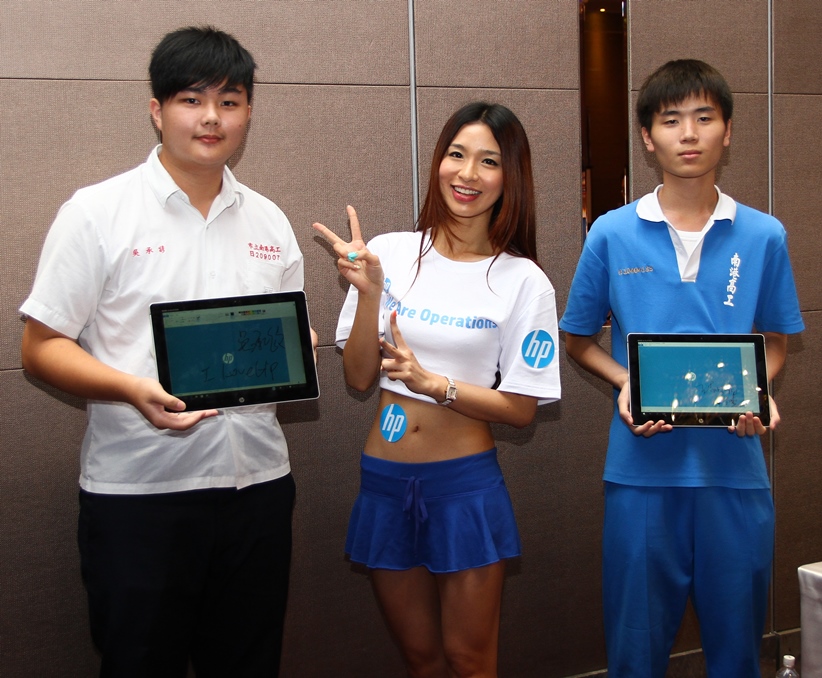 校外參訪活動：
    勞工安全衛生研究所，實際體驗職場公安教育。
    參訪科技大學，深入認識系所及大學環境。
    參觀科技公司，了解業界生產流程及脈動。
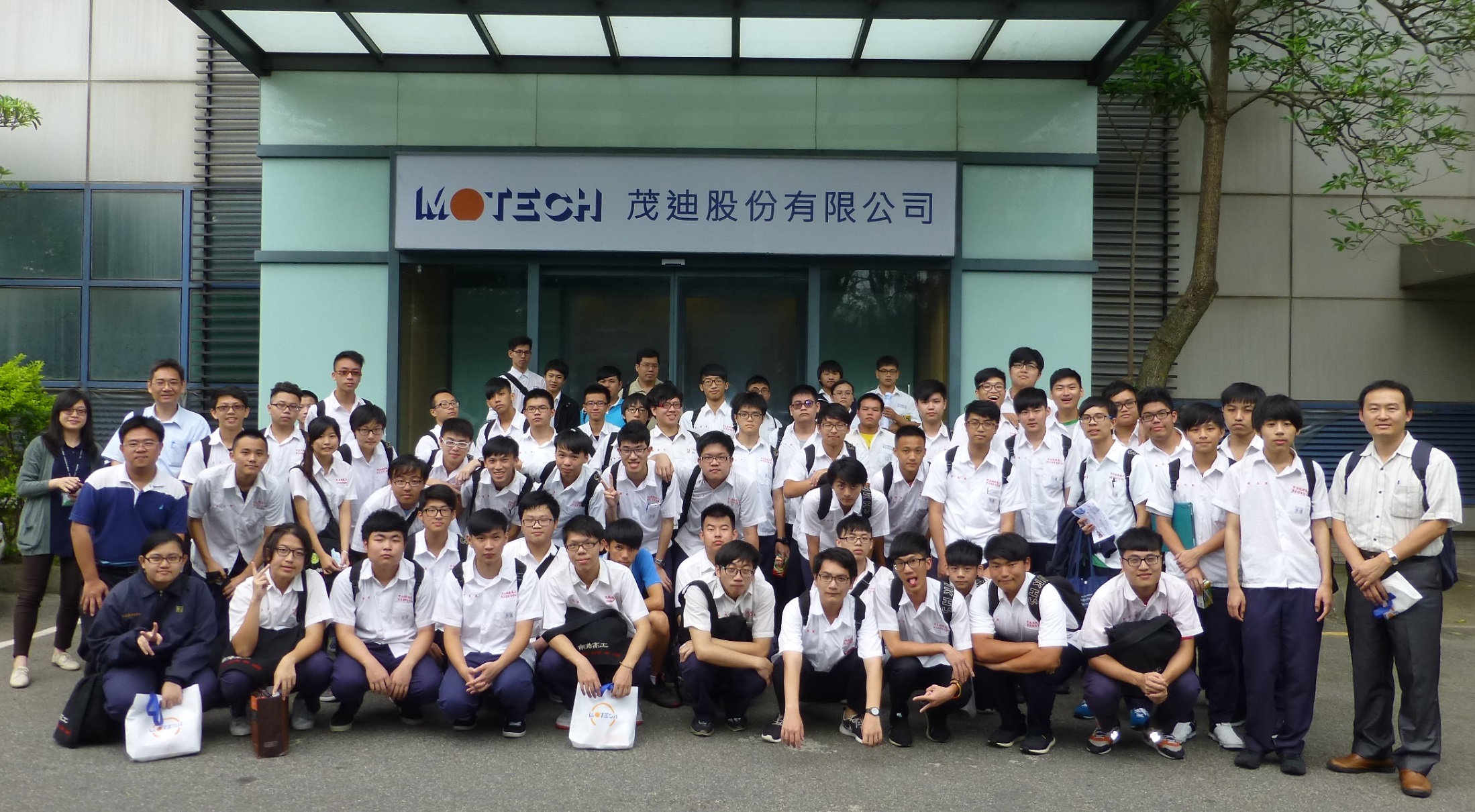 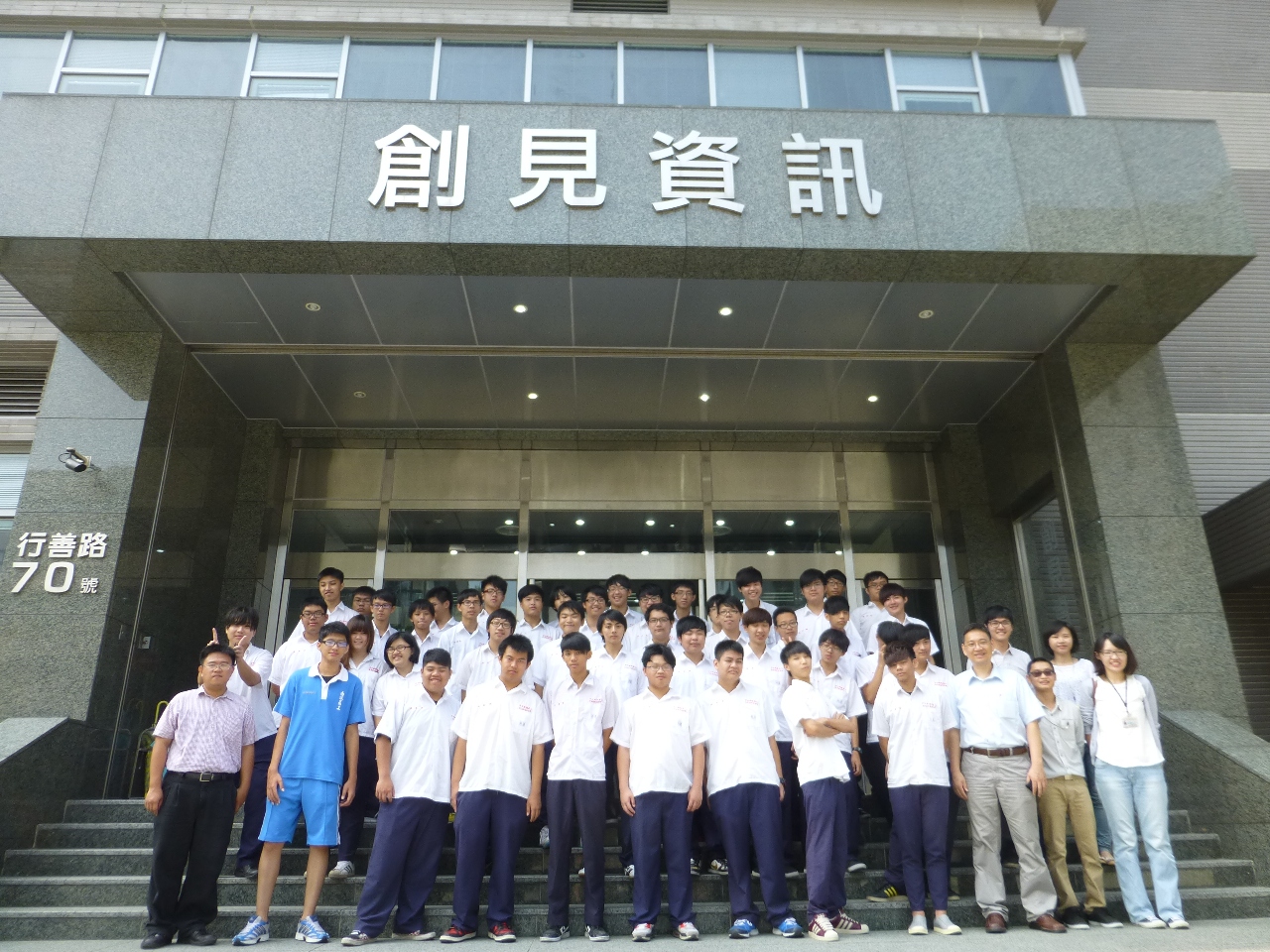 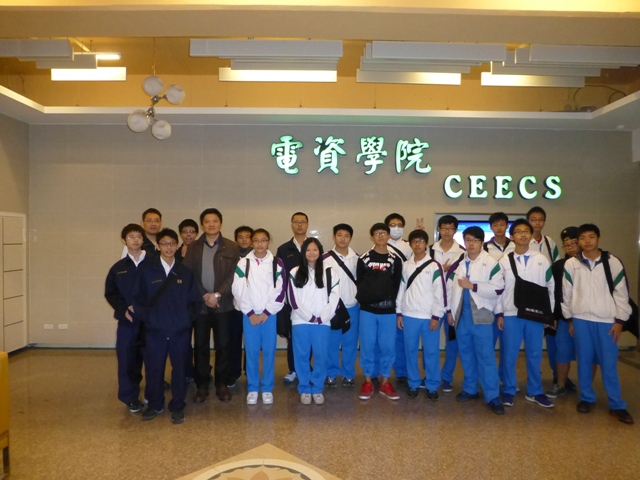 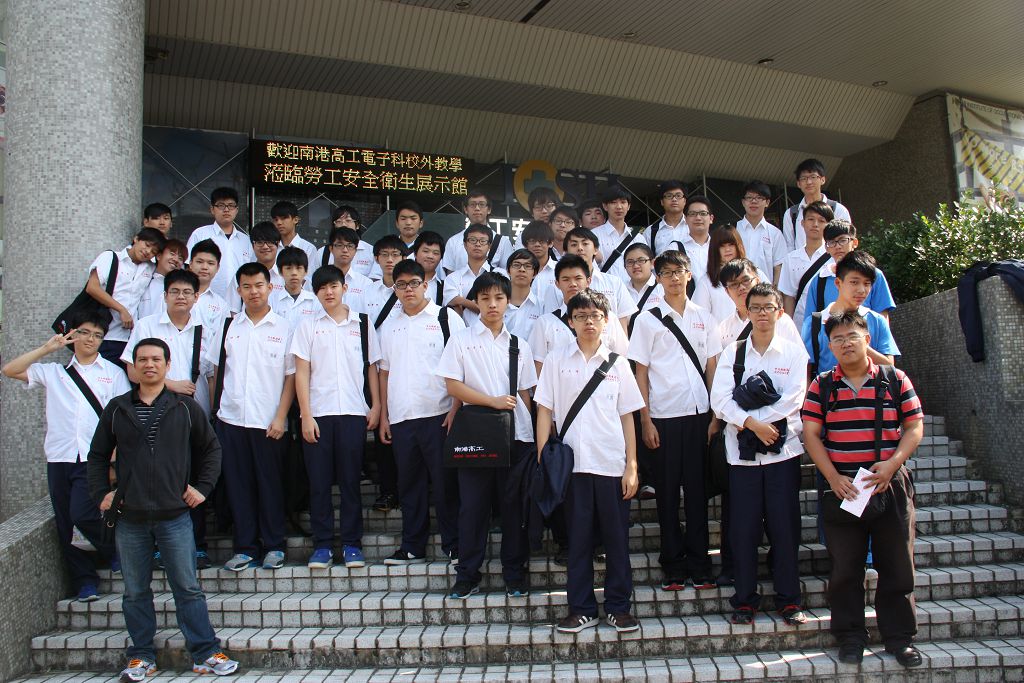 多元活動 4專題製作發表
專題製作_手機APP
專題製作_可遙控電風扇
專題製作_音效盒
專題製作_植物種植系統
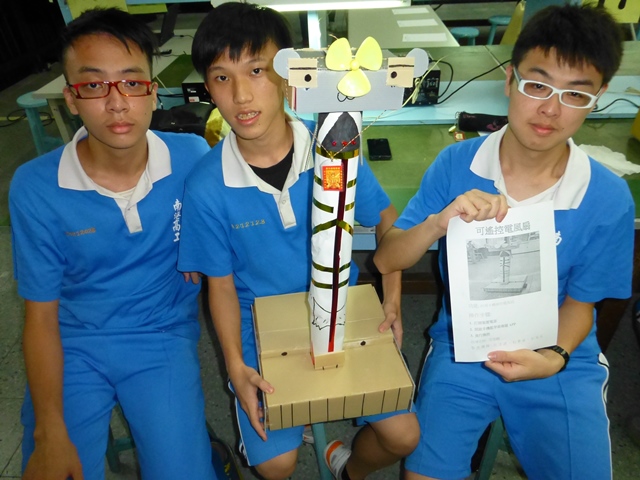 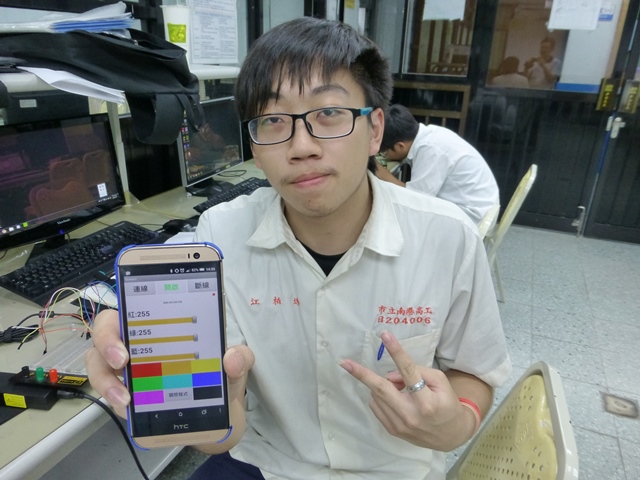 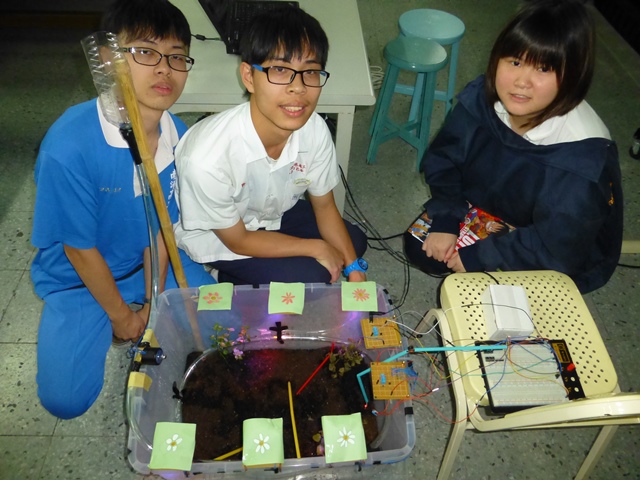 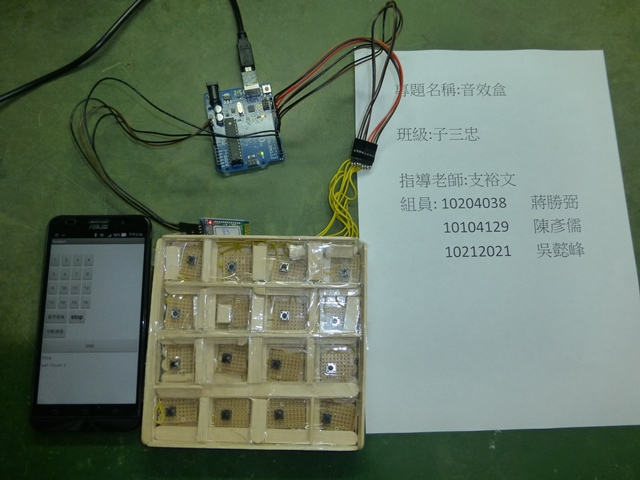 總 結
跨領域技能學習：
  本科92年設電子學程以來，一向以教學成效自豪。95年起跨入其他領域技能競賽，如軟體設計、技術創造力與集體創作等各項競賽，電子學程的學生都有優異的表現。因此在課程規劃中加入雙軌硬體及軟體的教學，無論升學及技能，能提供學生多一些學習選擇的機會。
優質教師團隊：
  　　本科教師專業年輕，加上前輩教師的經驗傳承，老師們也積極加強自我專業的提升，不論是升學輔導、技能證照及技藝競賽方面，都能使學生完整學習；盡力為電子科、綜高電子學程及學校爭取榮譽。希望選擇電子的學生，未來能有更成功的一面，呈現新一代的港工的教育精神與理想。
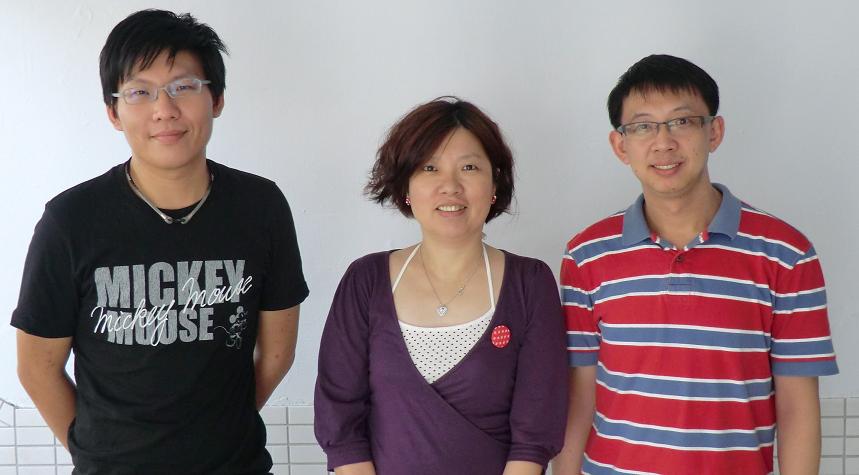 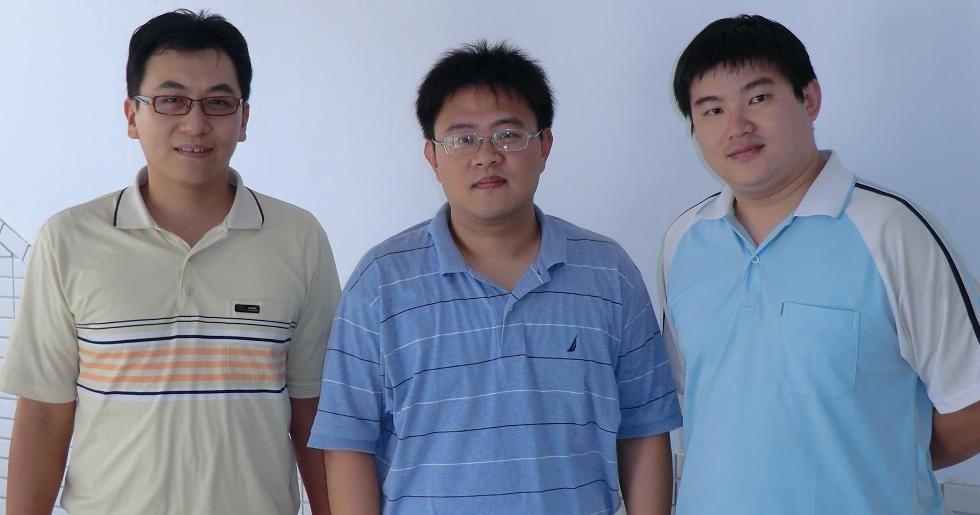 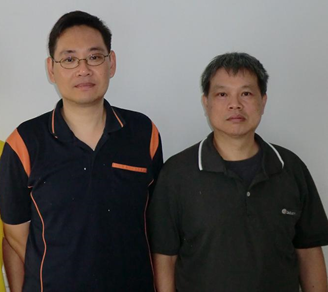 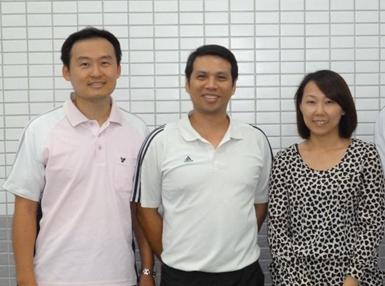 選擇你(妳)所愛，     愛你(妳)所選擇
祝 各位家長及同學在港工有充實愉快的三年